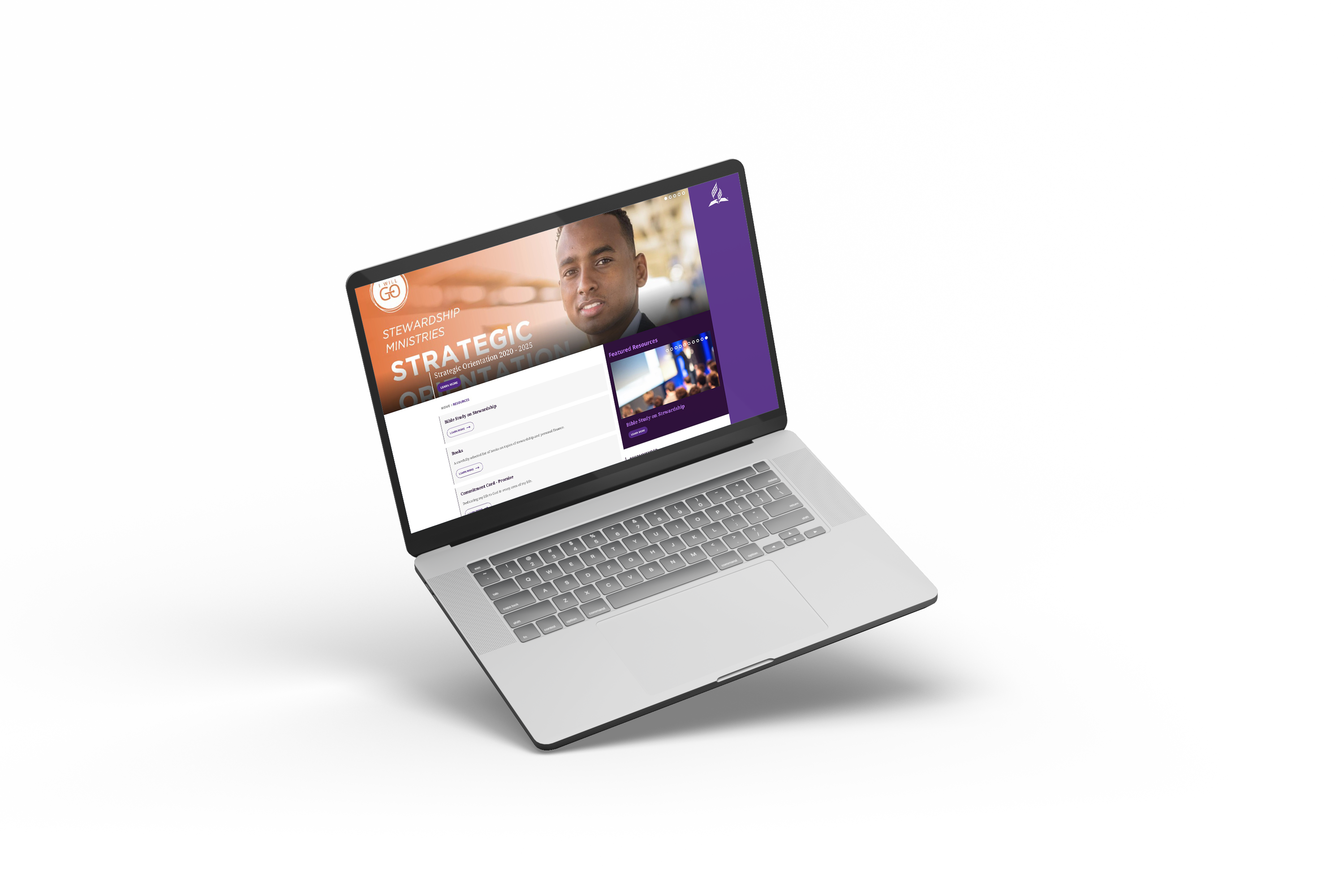 Stewardship
Ministries 
Resources
https://stewardship.adventist.org/resources
by Johnetta B. Flomo
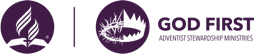 Four Category of Resources
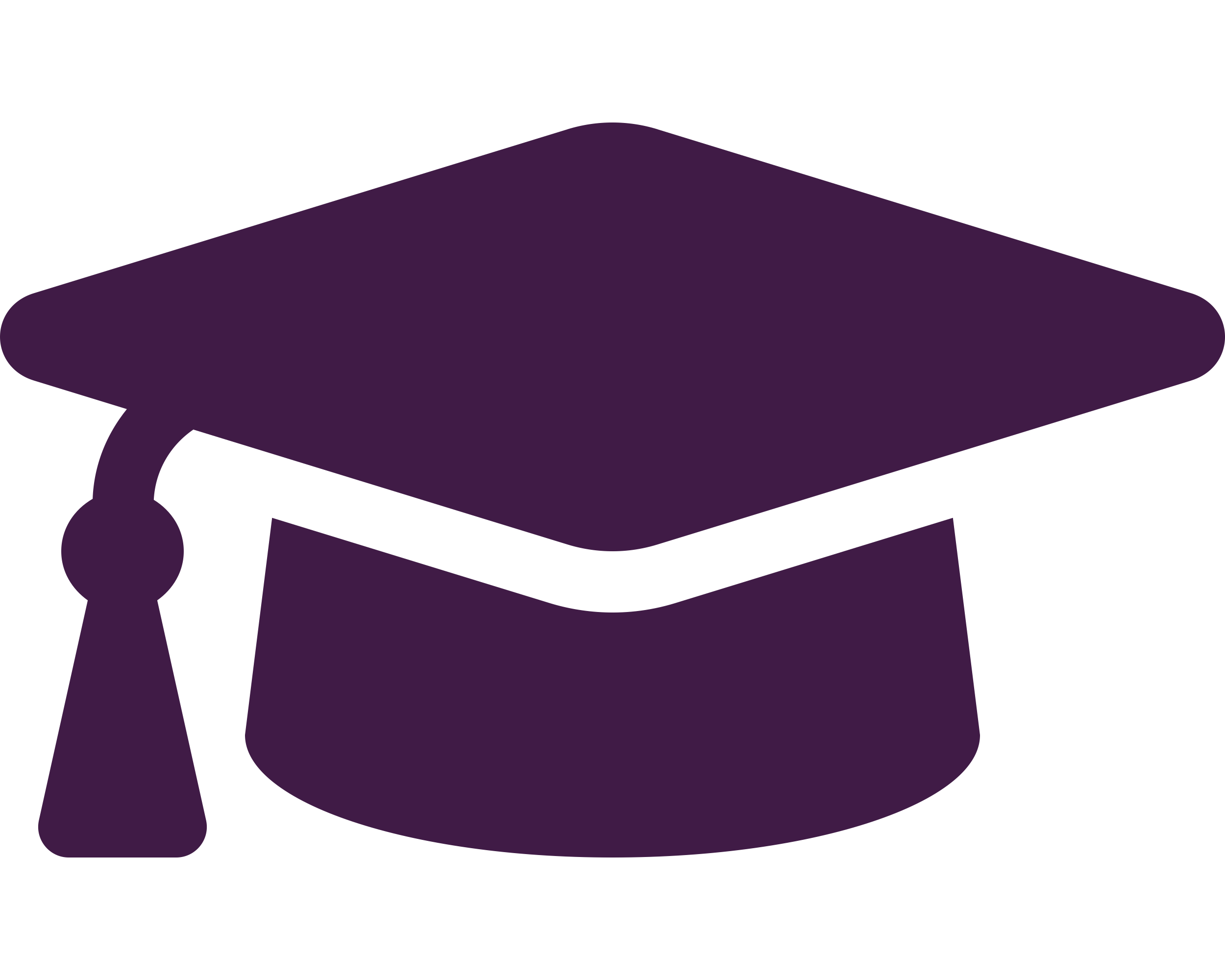 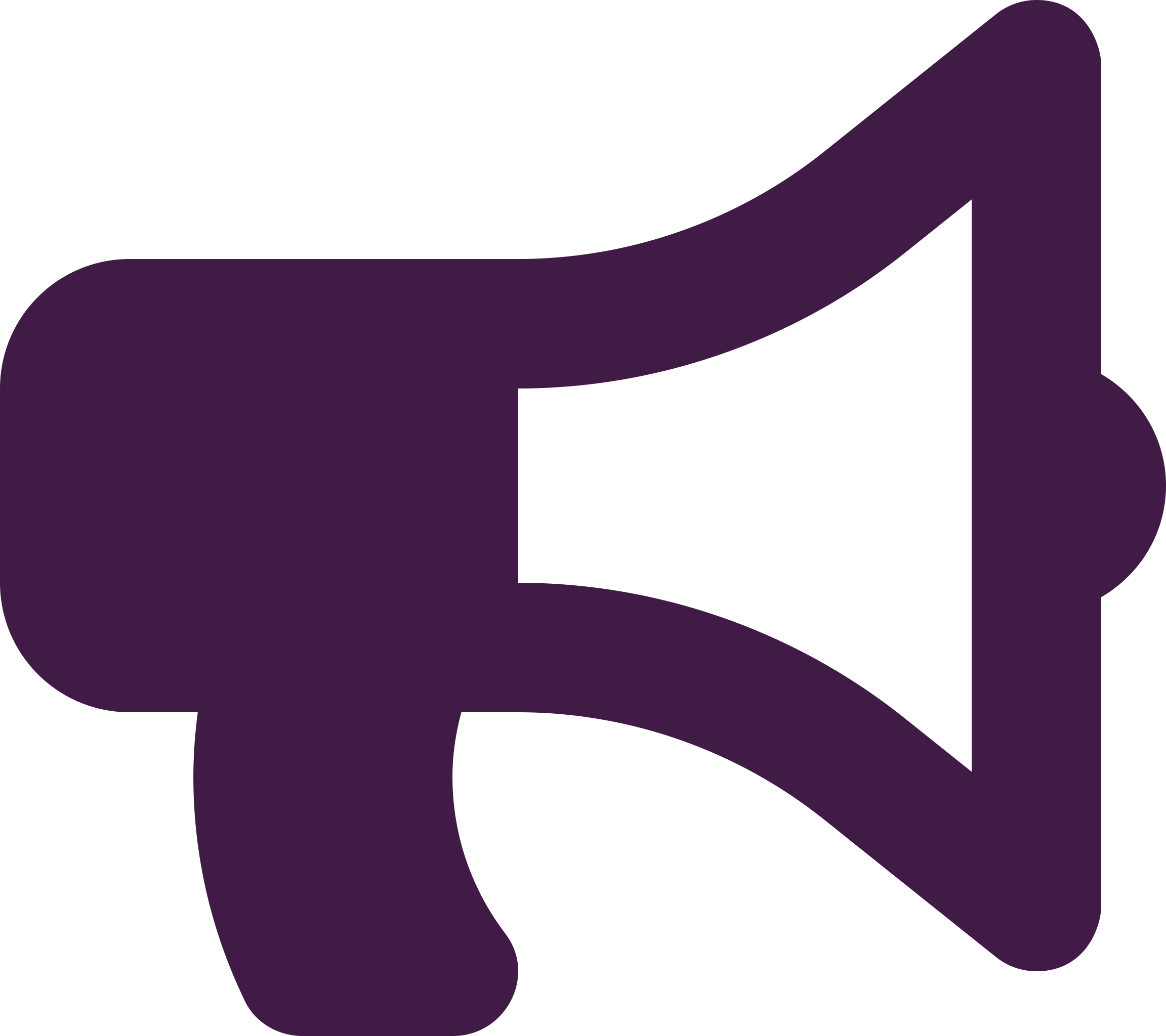 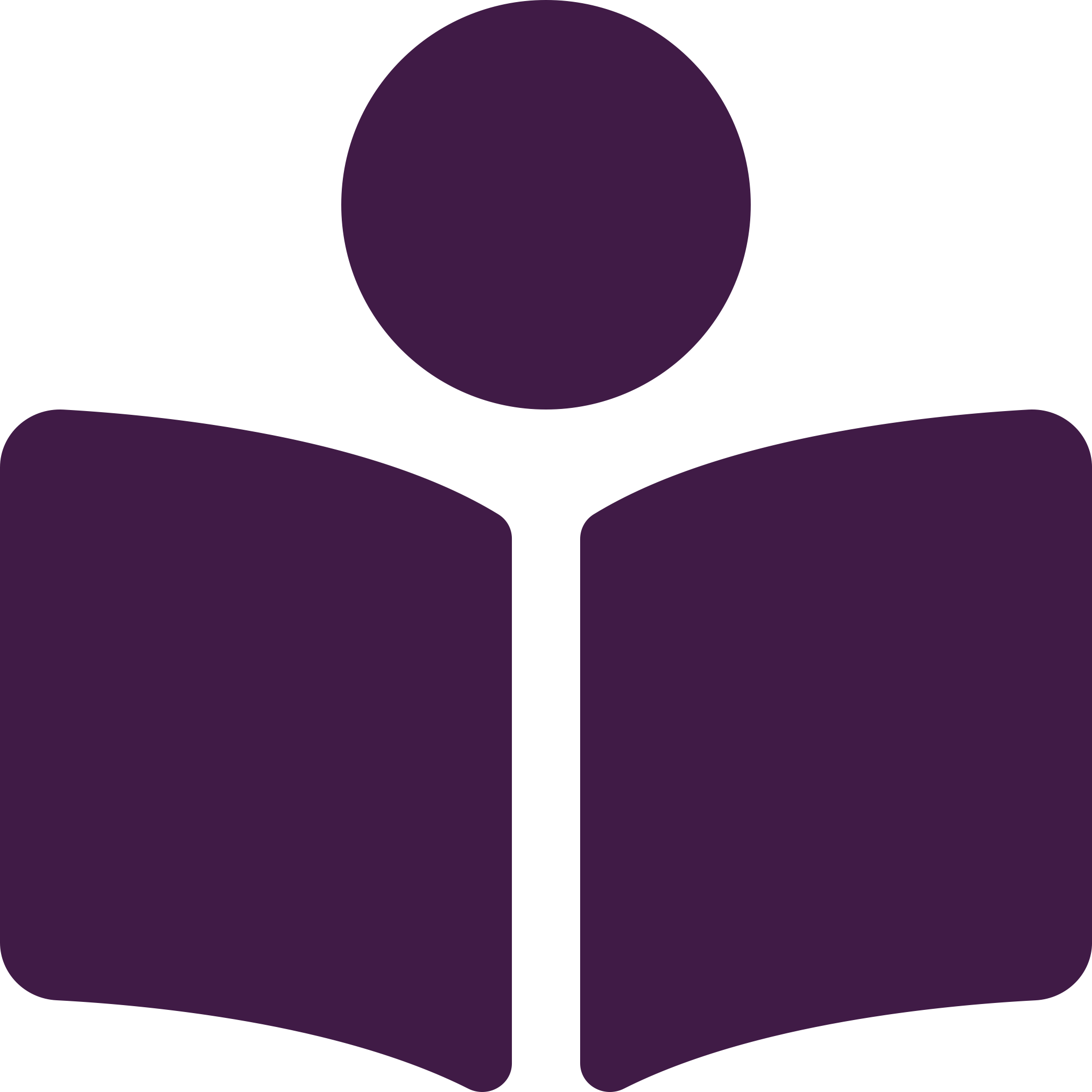 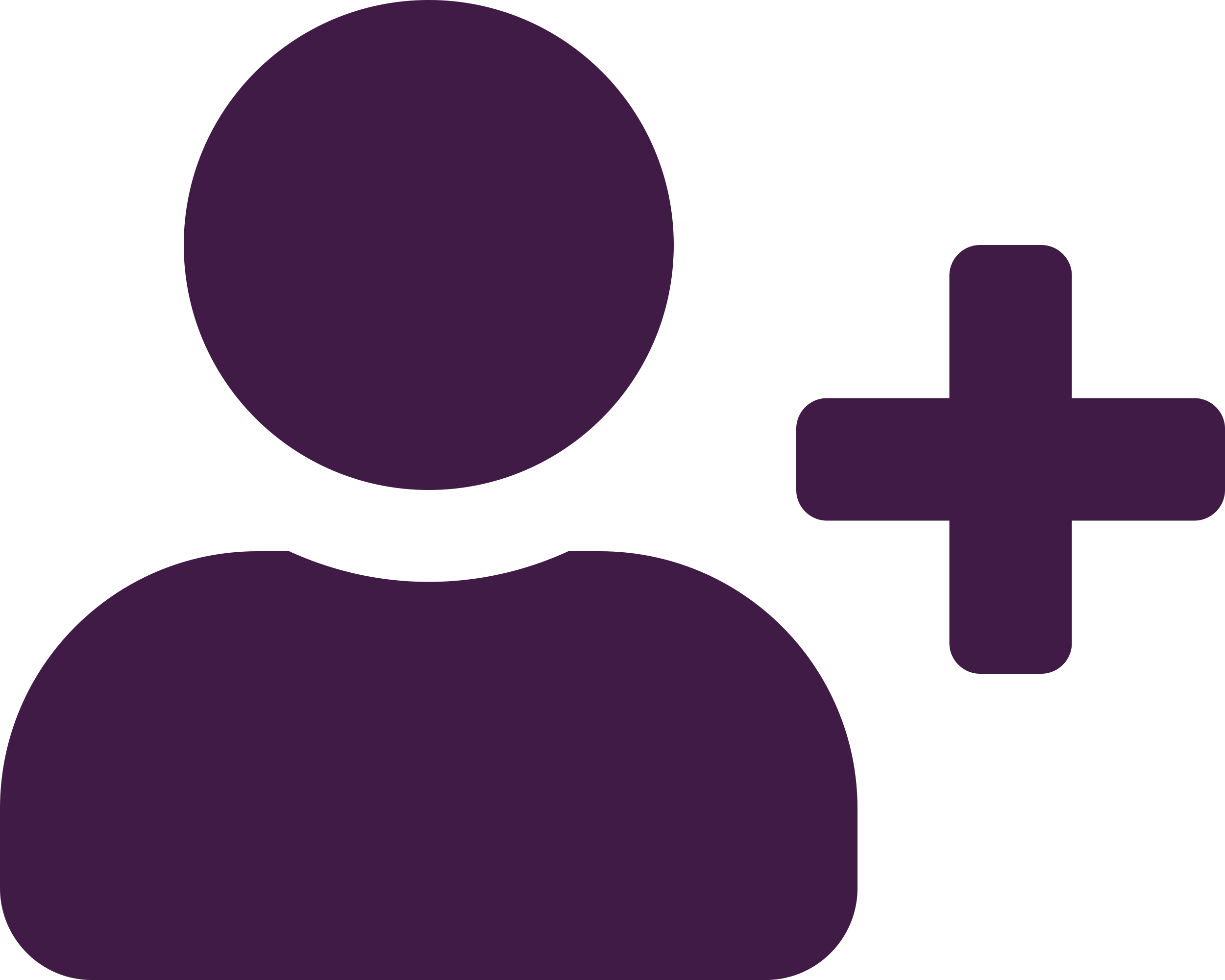 01 Periodicals
02 Stewardship
Training
03 Promotional
04 General
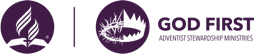 Four Category of Resources
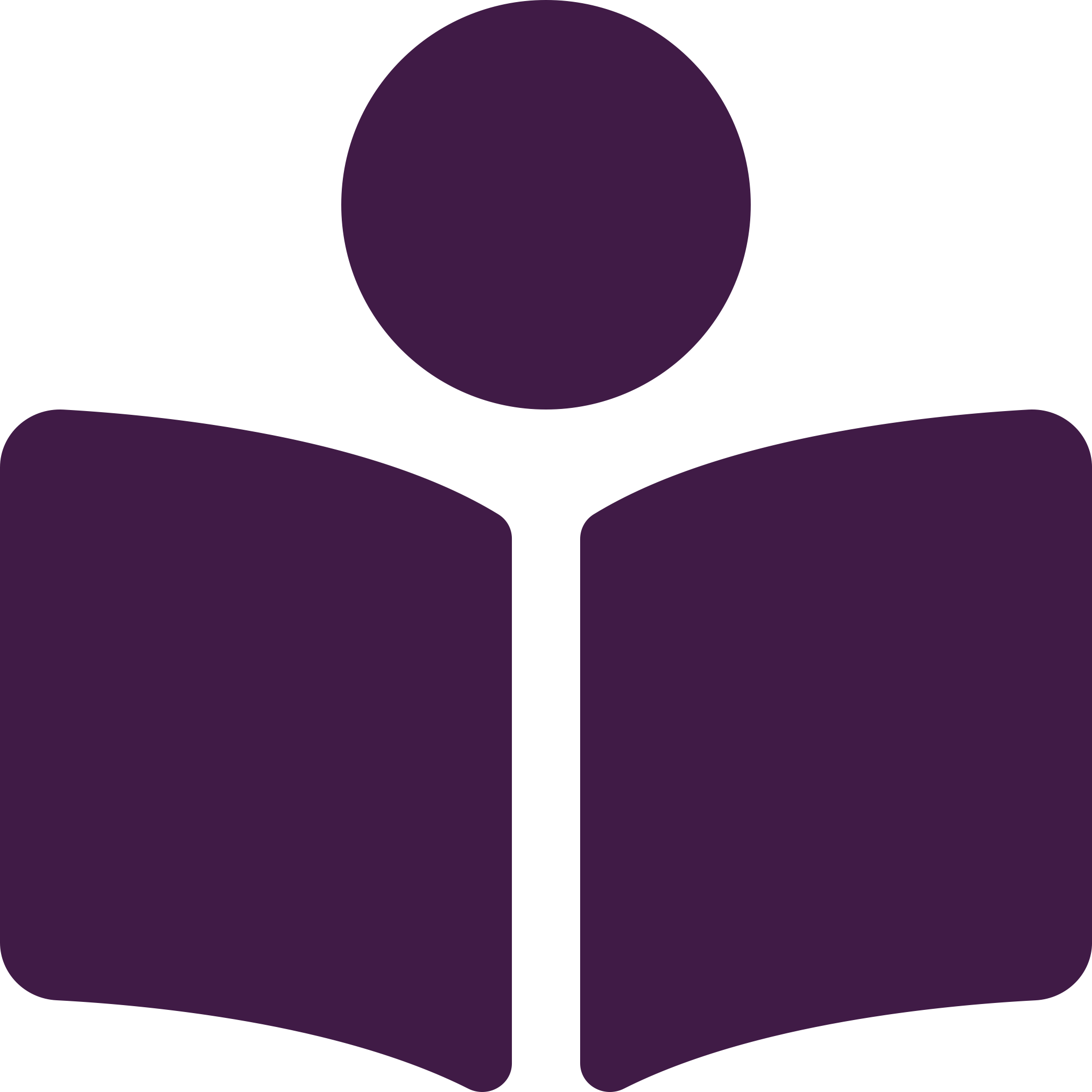 01 Periodicals
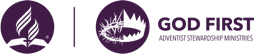 Periodicals
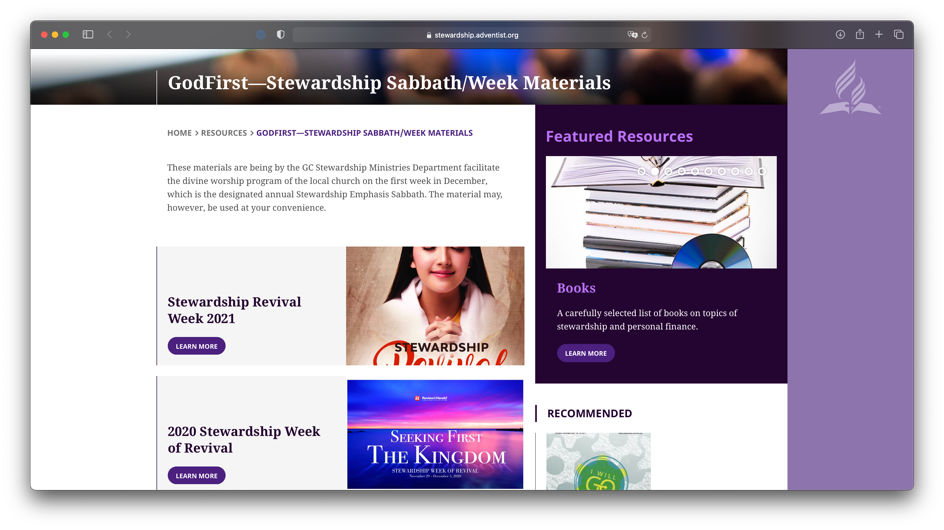 Annual
Stewardship Revival 
Week—God First
1st Sabbath in December is Stewardship Emphasis day. The week prior is the Stewardship Revival Week.
https://stewardship.adventist.org/stewardship-revival-week-2021
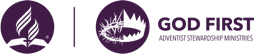 Periodicals
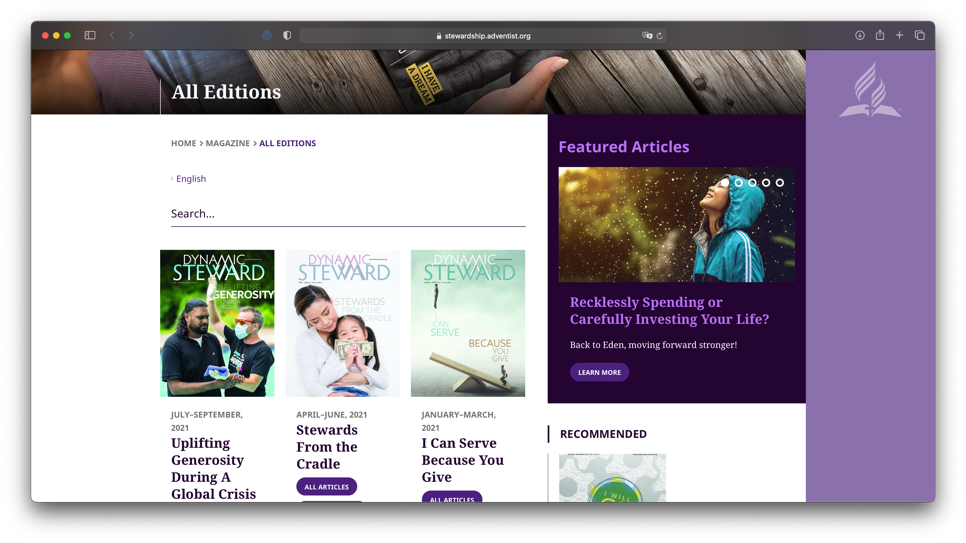 Quarterly
Dynamic Steward
Magazine
(Available in 4 languages)
https://stewardship.adventist.org/issue-archive
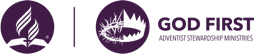 Periodicals
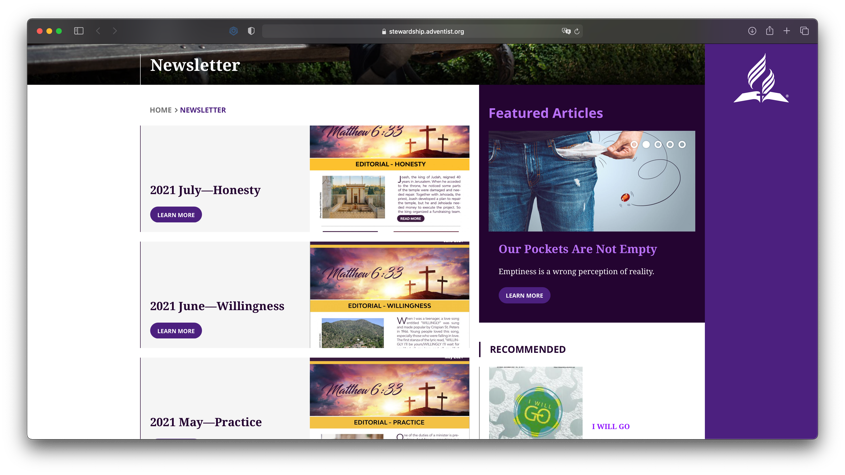 Monthy
God First 
Newsletter
https://stewardship.adventist.org/newsletter
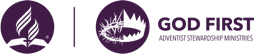 Periodicals
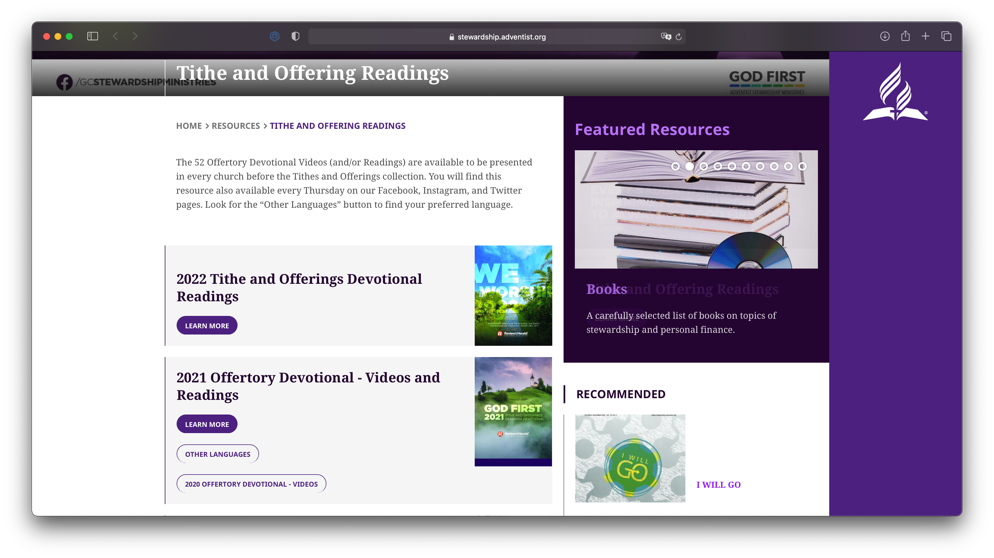 Weekly
Tithe and Offerings
Devotional Readings
https://stewardship.adventist.org/tithe-and-offerings-readings
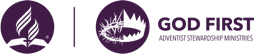 Periodicals
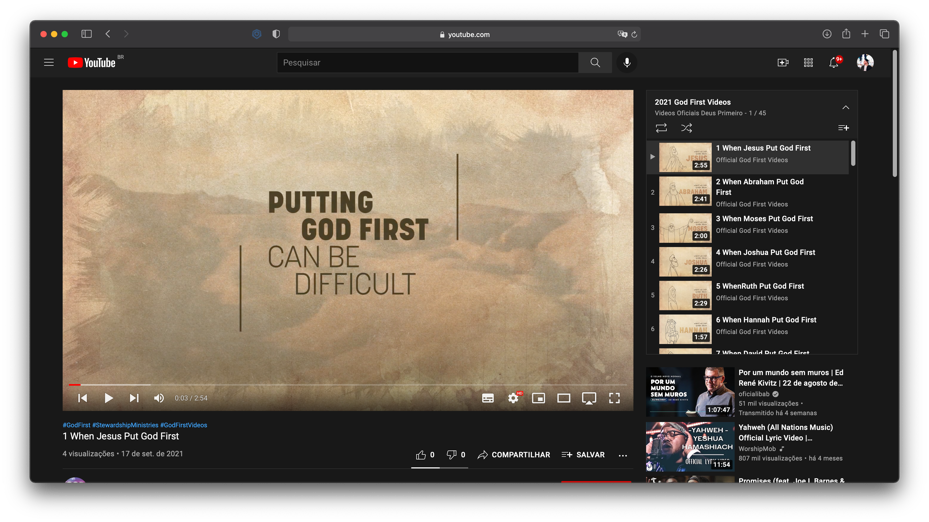 Weekly
Tithe and Offerings 
Devotional Videos
(Available in over eight languages)
https://stewardship.adventist.org/other-languages
https://vimeo.com/user10937457/collections
https://www.youtube.com/channel/UCMzCjsCnUpJSUJVd02qRwtw/playlists
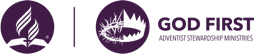 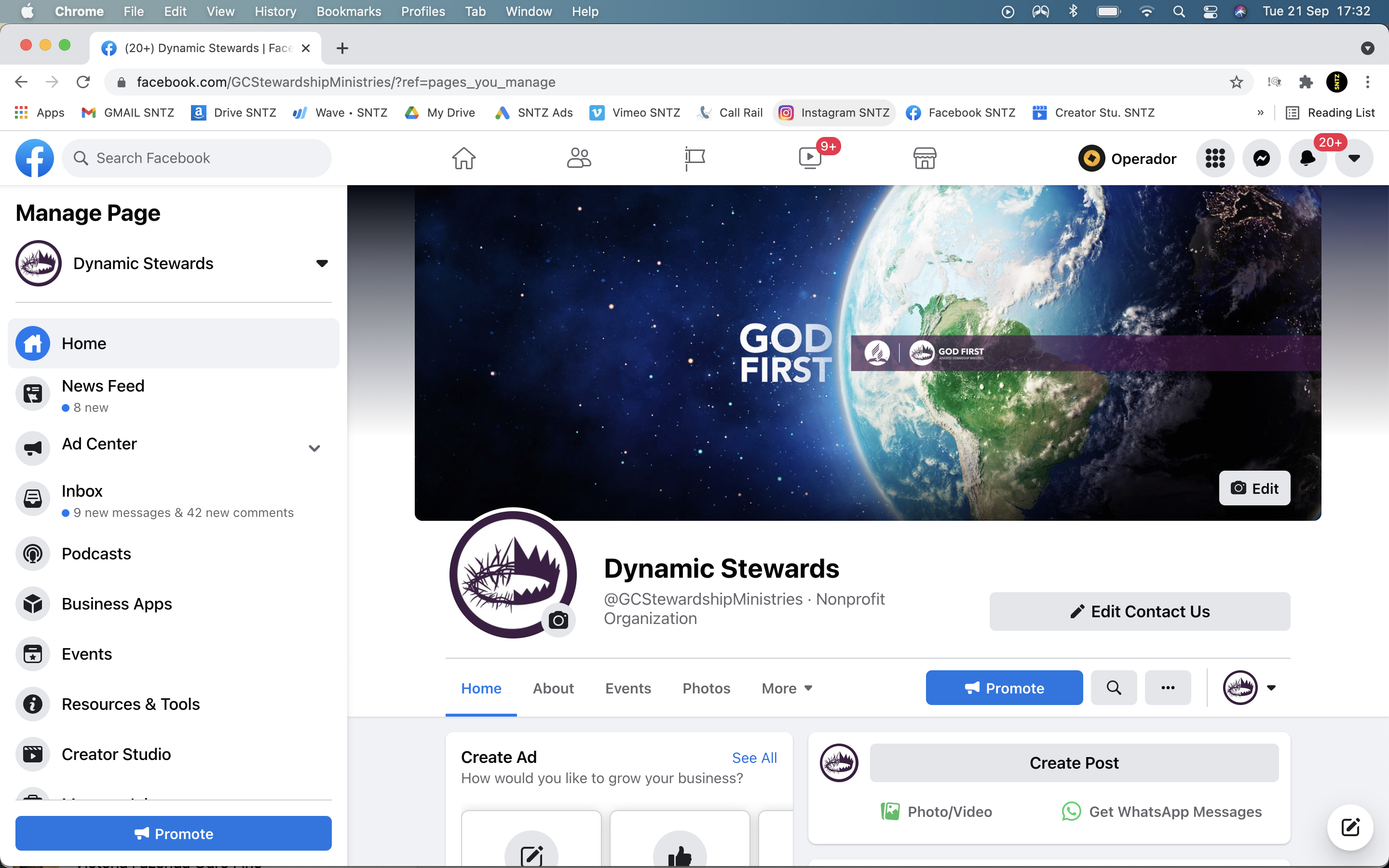 Periodicals
Daily
Postings
Facebook, Twitter and Instagram
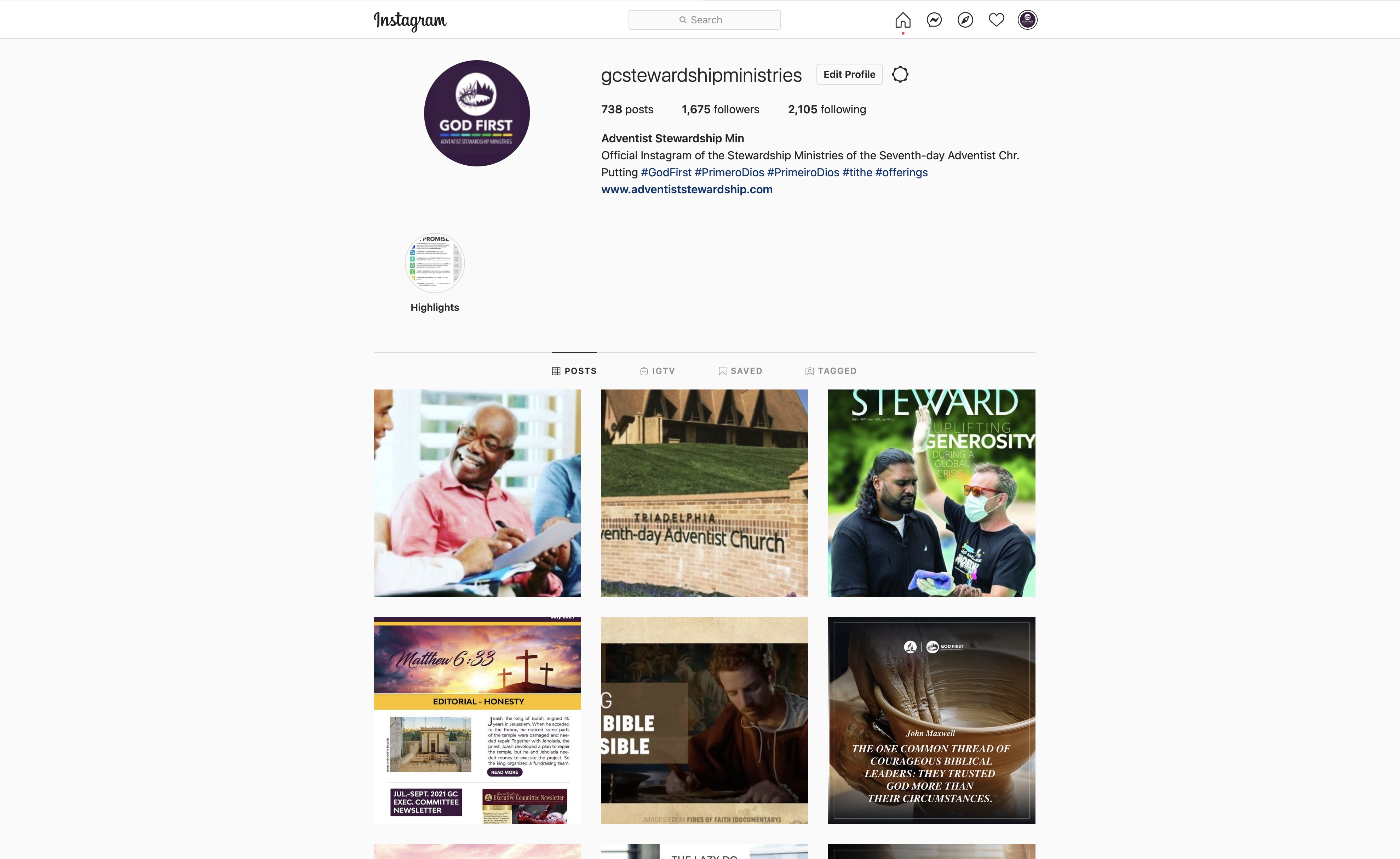 https://www.facebook.com/GCStewardshipMinistries/
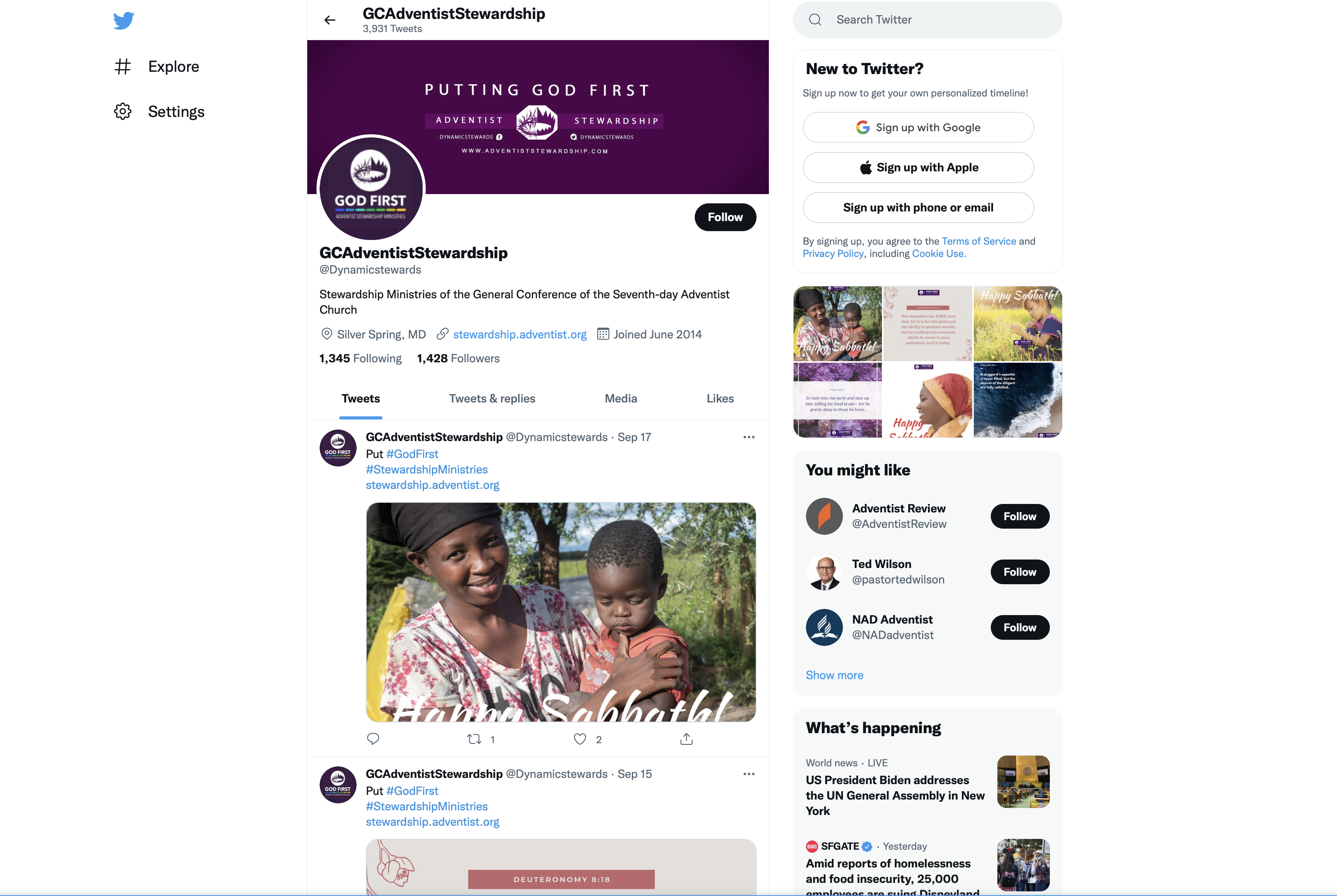 https://twitter.com/dynamicstewards
https://www.instagram.com/gcstewardshipministries/
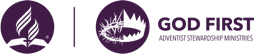 Four Category of Resources
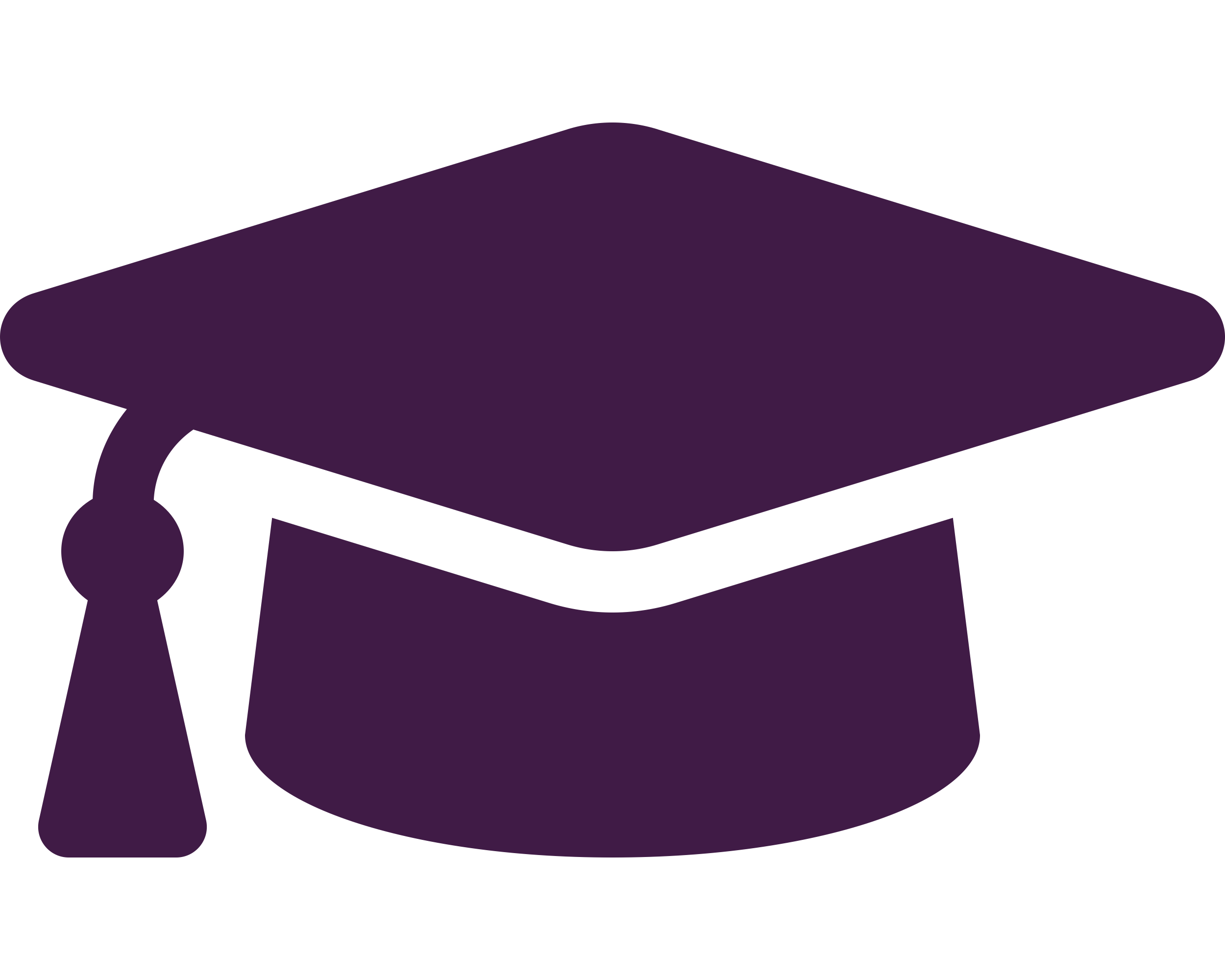 02 Stewardship Training
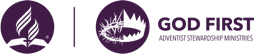 Stewardship Training
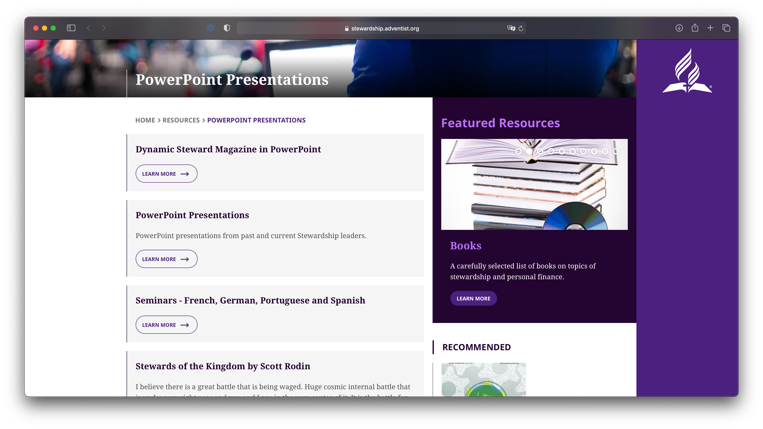 PowerPoint
Presentations
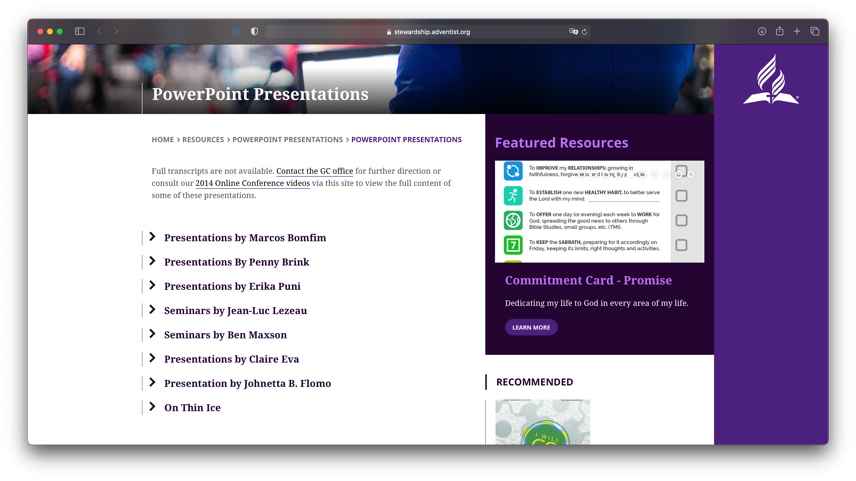 https://stewardship.adventist.org/presentations
Current and
Past Leaders
https://stewardship.adventist.org/powerpoint-presentations
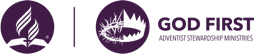 Stewardship Training
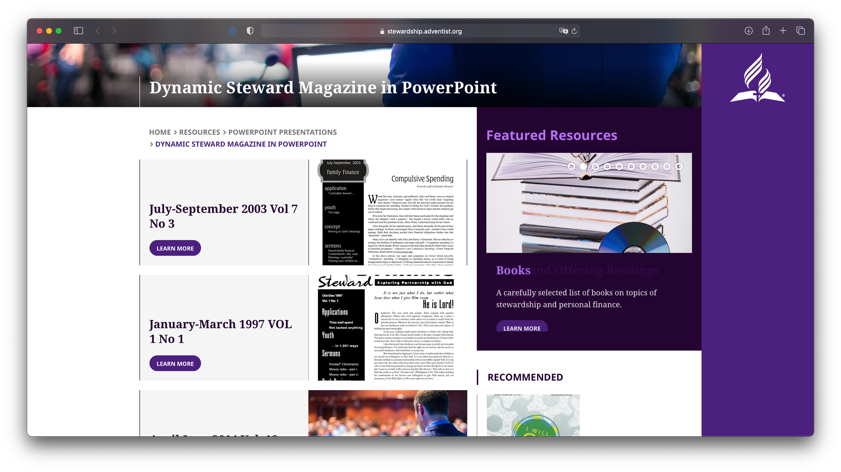 PowerPoint
Presentations
Dynamic Steward
Magazine
https://stewardship.adventist.org/dynamic-steward-in-powerpoint
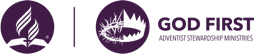 Stewardship Training
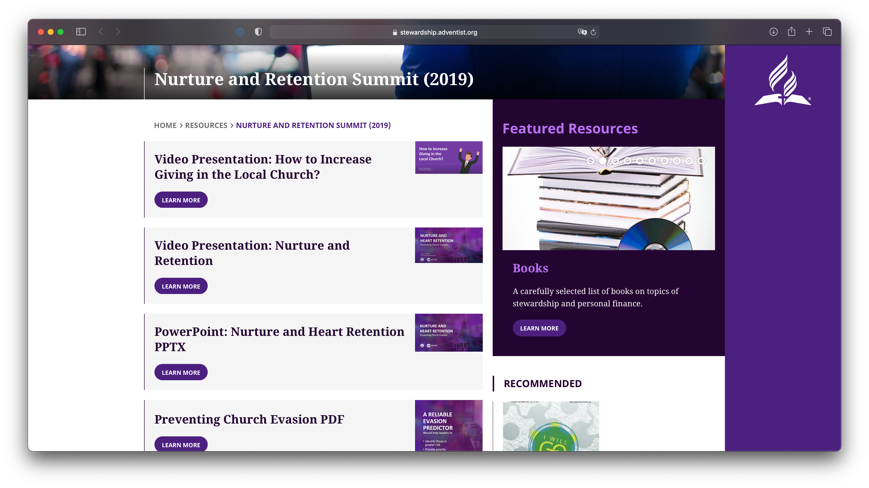 Nurture and
Retention
https://stewardship.adventist.org/2019-nurture-and-retention-summit
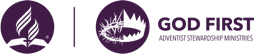 Stewardship Training
Online Stewardship Video Series
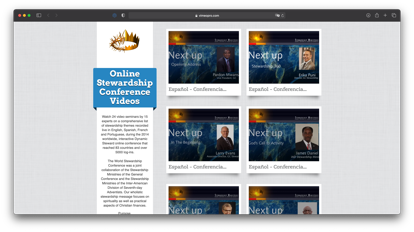 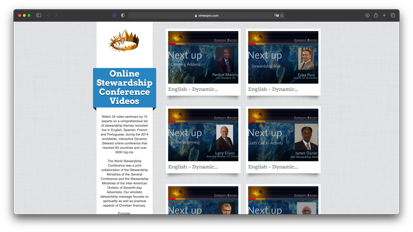 https://vimeopro.com/user10937457/online-stewardship-conference-videos/page/5
https://vimeopro.com/user10937457/online-stewardship-conference-videos/page/1
Spanish
English
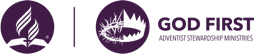 Stewardship Training
Online Stewardship Video Series
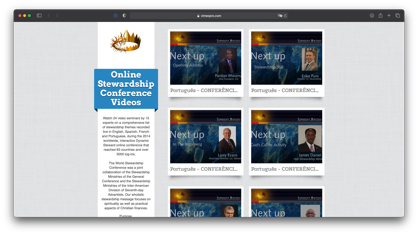 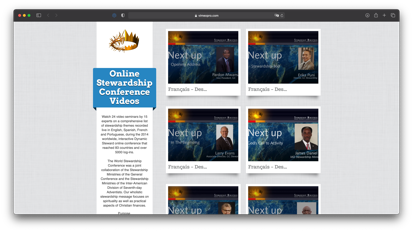 https://vimeopro.com/user10937457/online-stewardship-conference-videos/page/9
French
https://vimeopro.com/user10937457/online-stewardship-conference-videos/page/13
Portuguese
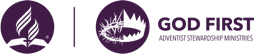 Four Category of Resources
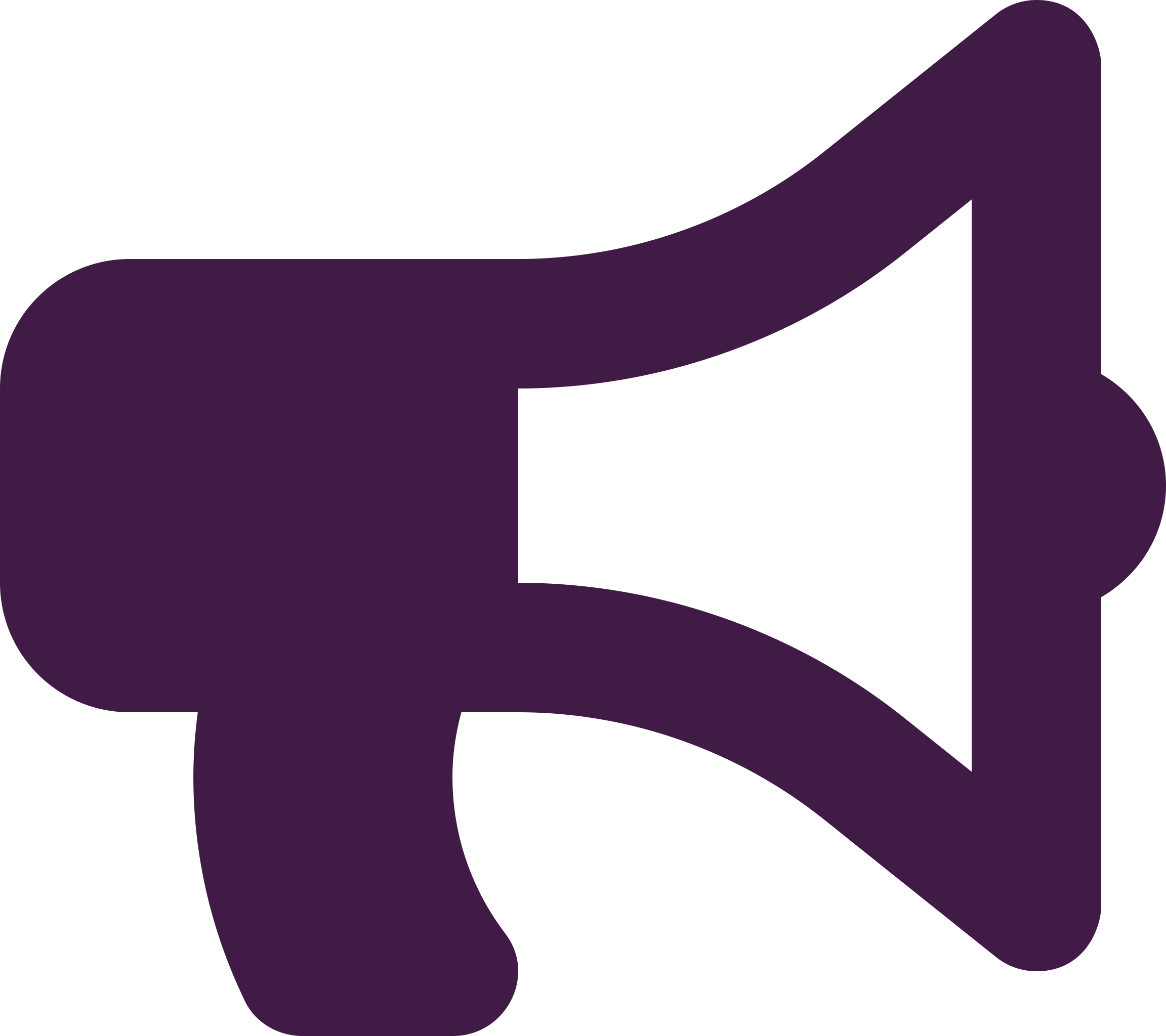 03 Promotional
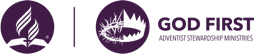 Promotional Resources
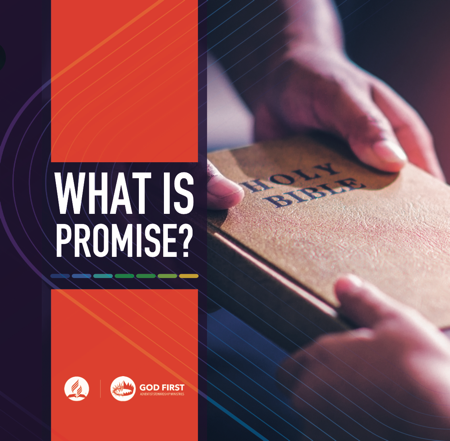 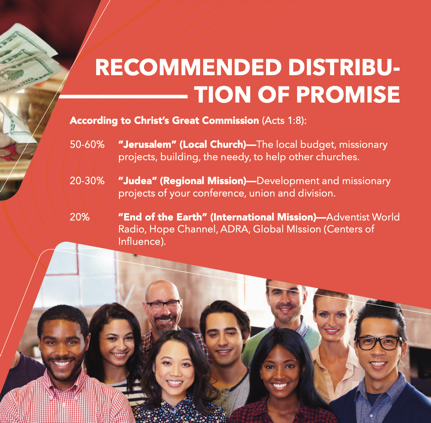 Brochures
Promise Brochure
https://stewardship.adventist.org/promise-brochure.pdf
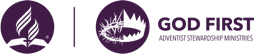 Promotional Resources
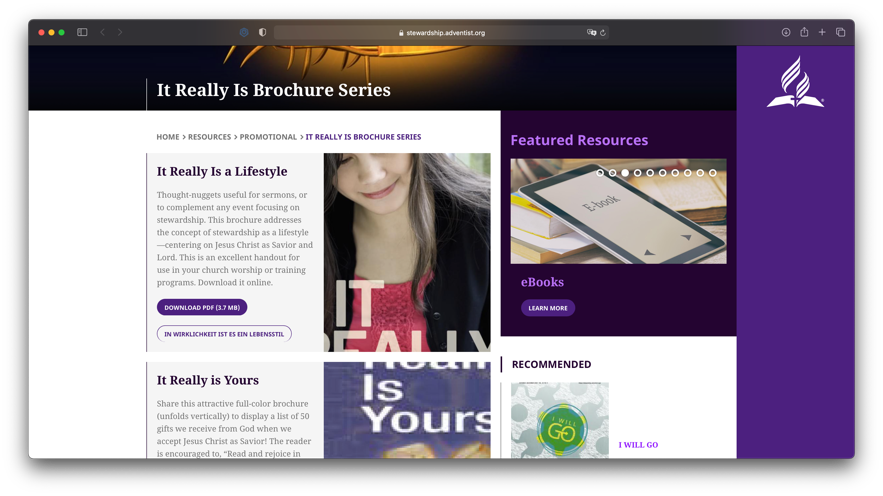 Brochures
It Really Is Series
https://stewardship.adventist.org/it-really-is-brochure-series
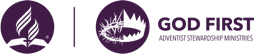 Promotional Resources
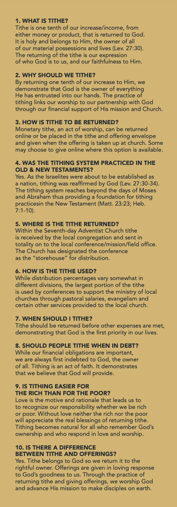 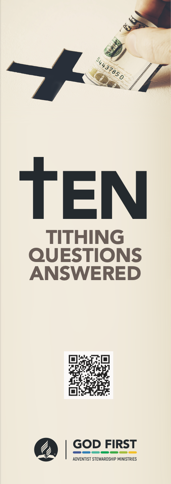 Bookmarks
Ten Tithing 
Questions Answered
https://stewardship.adventist.org/bookmarks.pdf
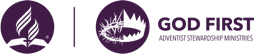 Four Category of Resources
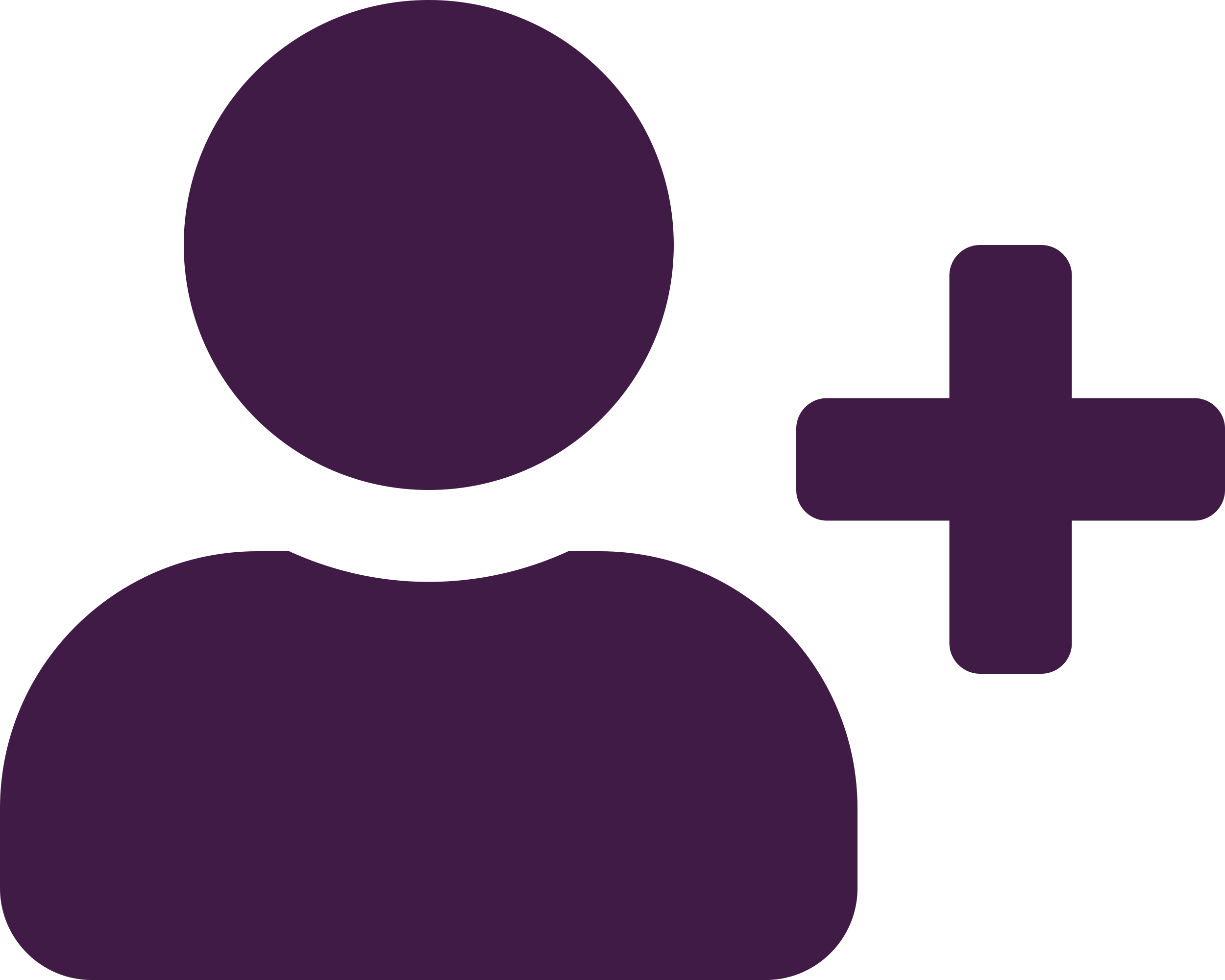 04 General
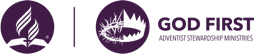 General Resources
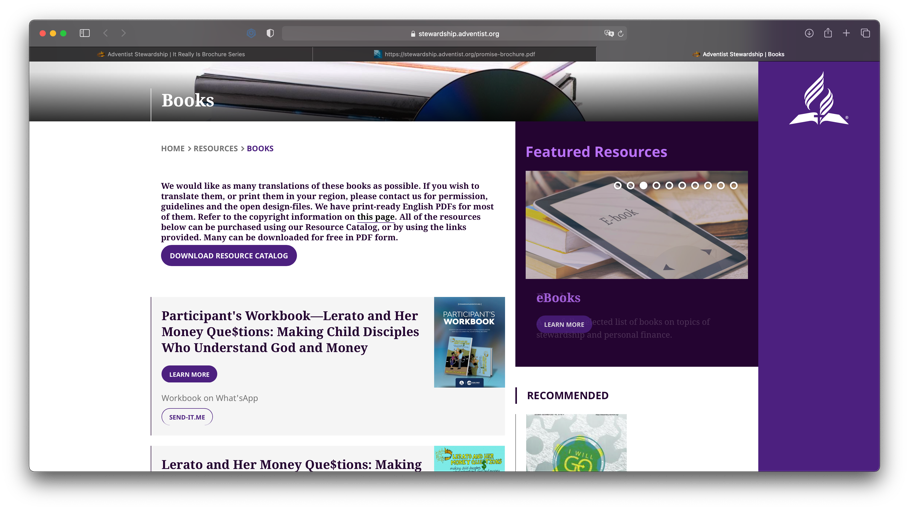 Books
https://stewardship.adventist.org/books
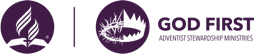 General Resources
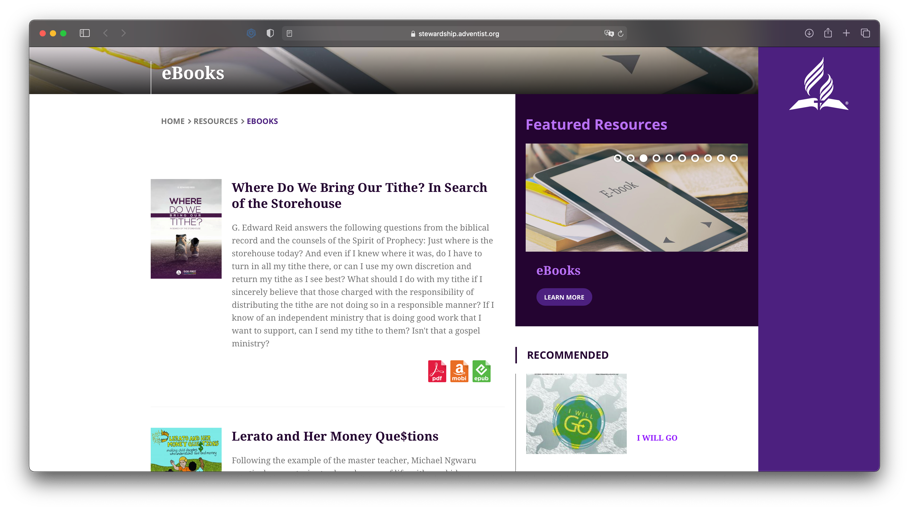 e-Books
https://stewardship.adventist.org/ebooks
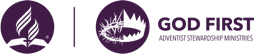 General Resources
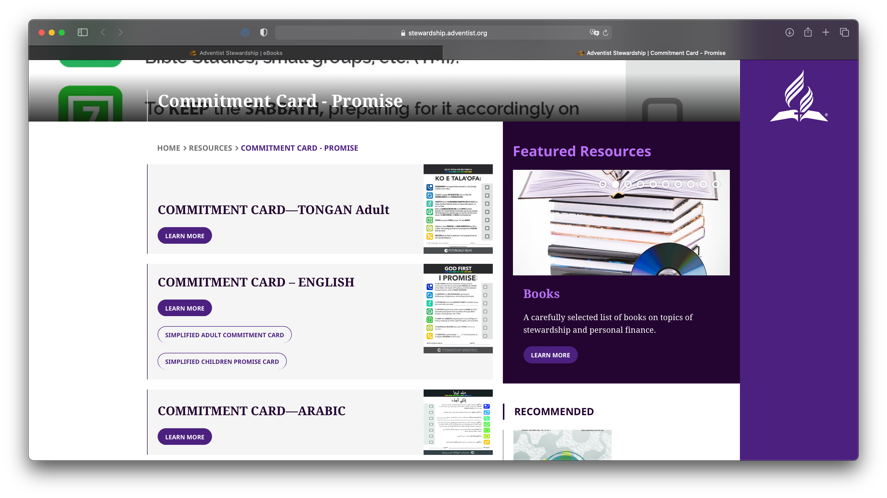 Commitment
Cards
(Available in 23 languages)
https://stewardship.adventist.org/commitment-card-promise
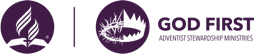 General Resources
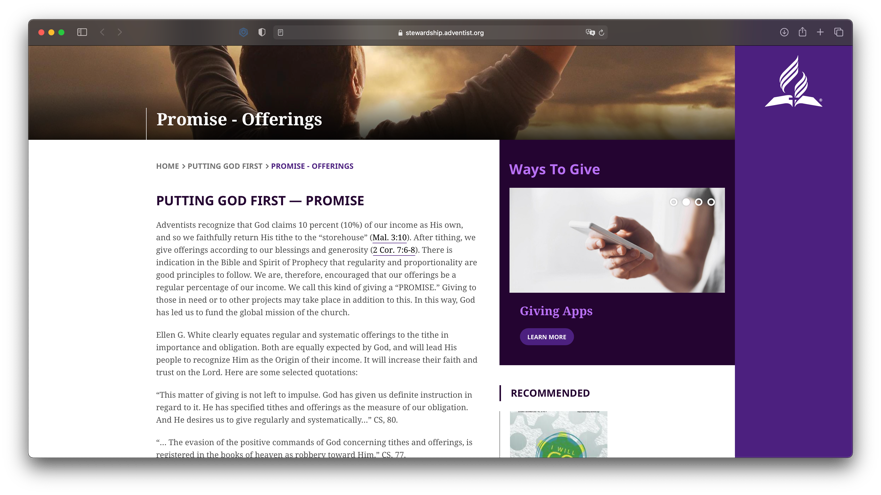 Information 
on Promise,
percentage-based
offering
https://stewardship.adventist.org/promise-offerings
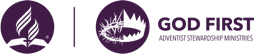 General Resources
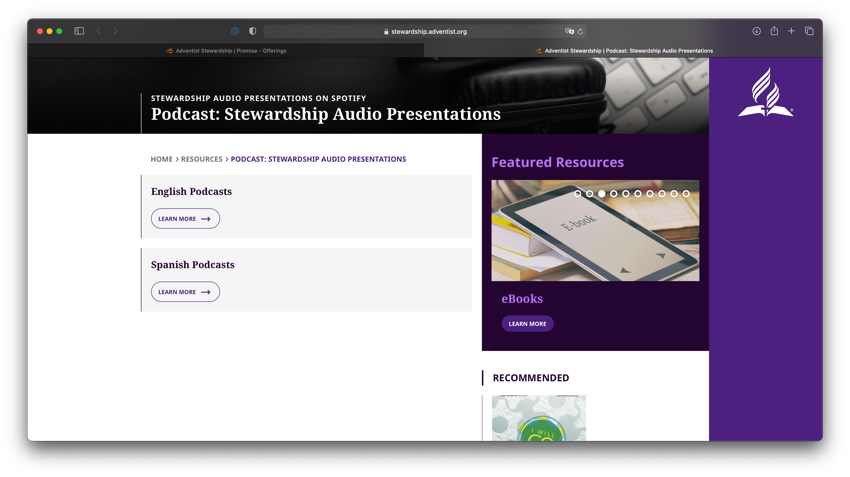 Podcasts
(Available in English and Spanish)
https://stewardship.adventist.org/podcast-stewardship-audio-presentations
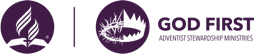 General Resources
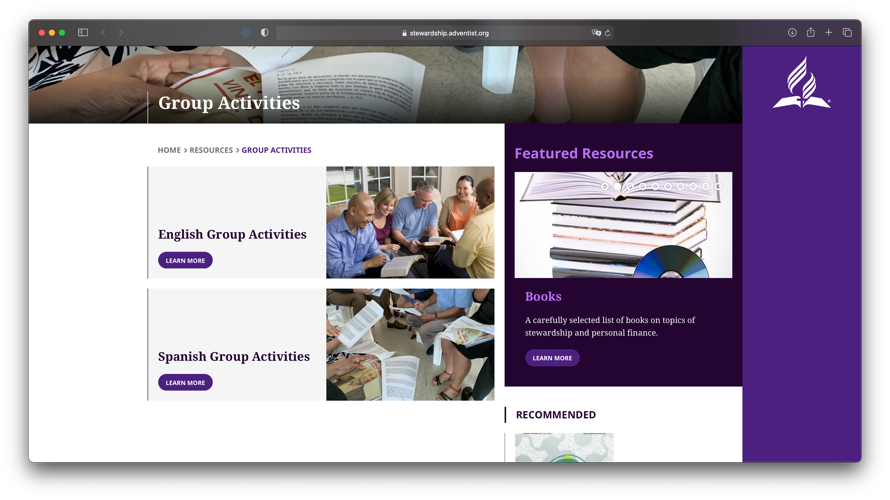 Group
Activities
(Available in English and Spanish)
https://stewardship.adventist.org/activity-brochures
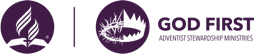 General Resources
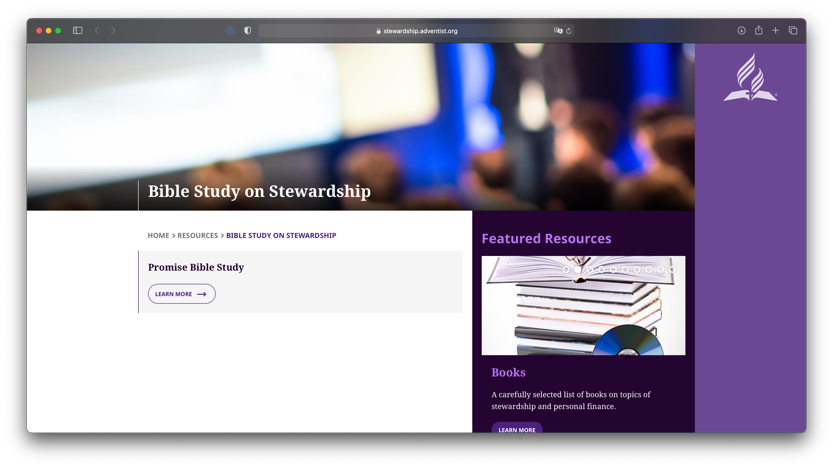 Bible
Study on
Stewardship
(PDF)
https://stewardship.adventist.org/bible-study-on-stewardship
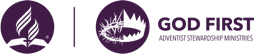 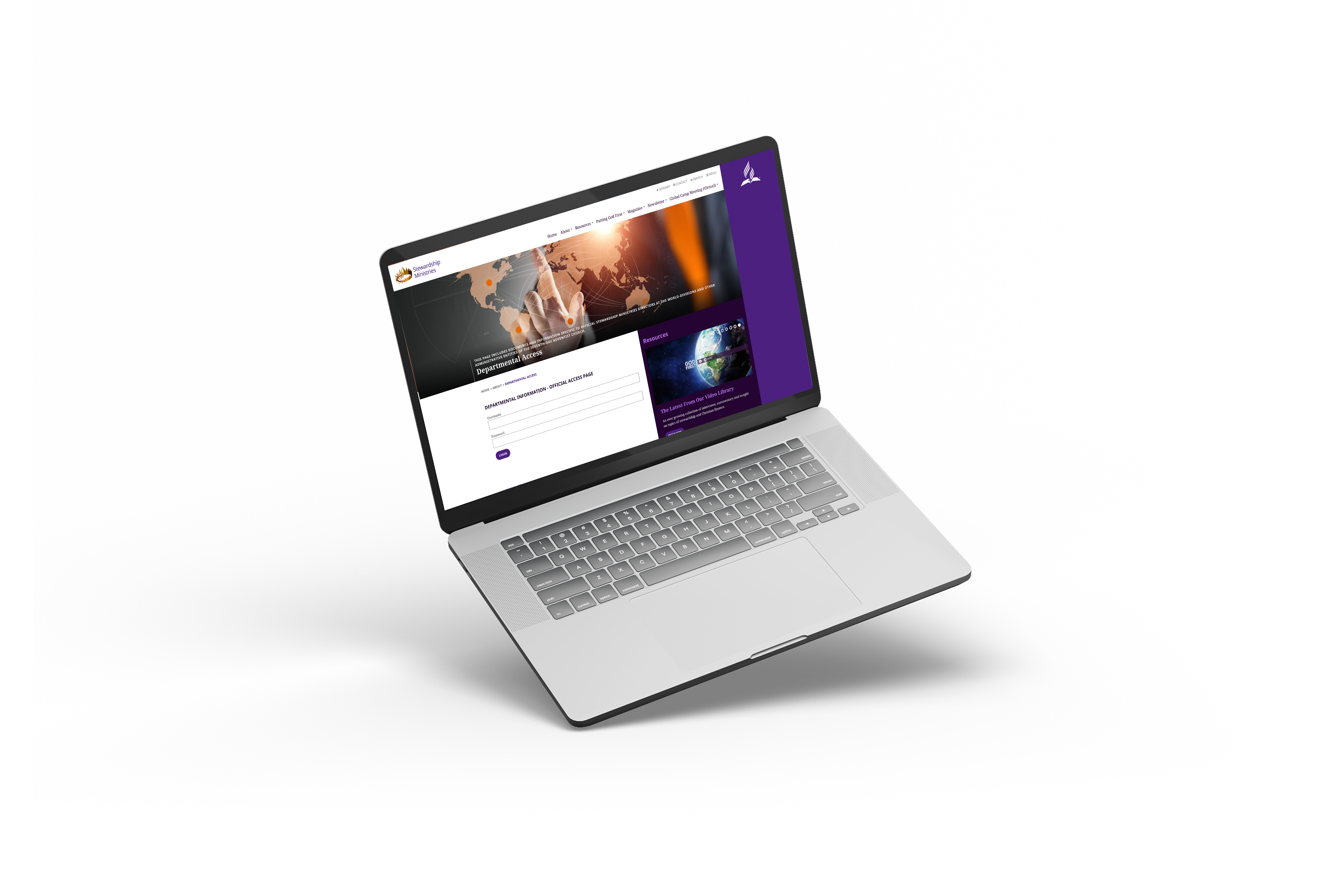 Departmental Access
for directors only
On stewardship website under About Us.
https://stewardship.adventist.org/page732
Username: director     Password: advisory2017
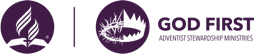